The Physiology of Training: Effect on VO2 max, Performance, Homeostasis, and Strength
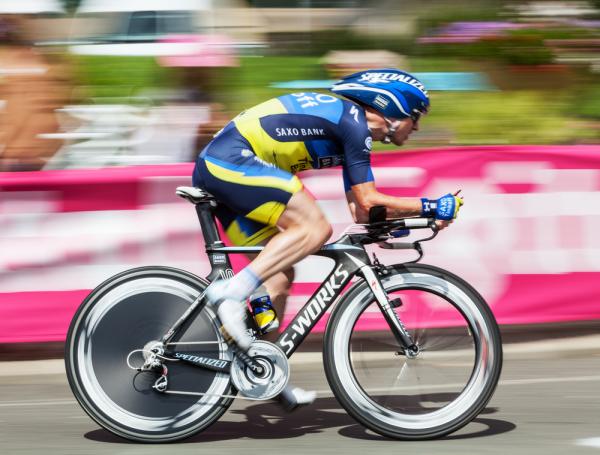 Exercise: A Challenge to Homeostasis
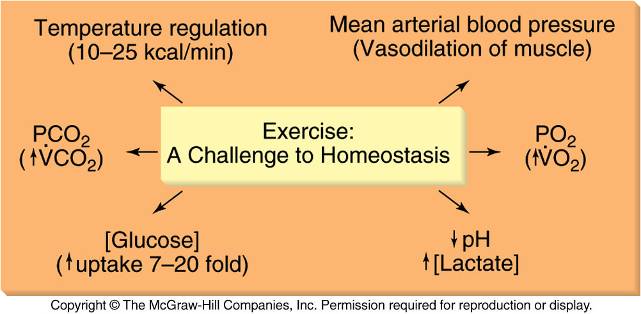 Principles of Training
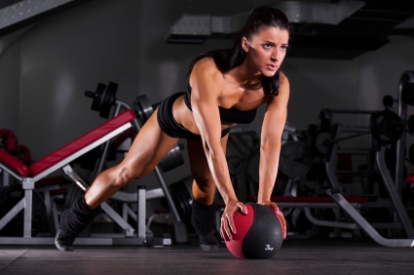 1. Overload
Training effect occurs when a system
 is exercised at a level beyond which it
 is normally accustomed

2. Specificity
Training effect is specific to:
Muscle fibers involved
Energy system involved (aerobic vs. anaerobic)
Velocity of contraction 
Type of contraction (eccentric, concentric, isometric)

3. Reversibility
Gains are lost when overload is removed
Endurance Training and VO2max
Training to increase VO2max
Large muscle groups, dynamic activity
20-60 min, 3-5 times/week, 50-85% VO2max

Expected increases in VO2max
Average = 15% 
2-3% in those with high initial VO2max
30–50% in those with low initial VO2max

Genetic predisposition 
Accounts for 40%-66% VO2max
Prerequisite for high VO2max (60–80 ml.kg-1min-1)
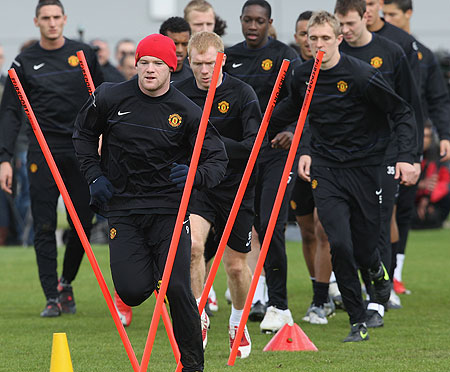 Range of VO2max Values in the Population
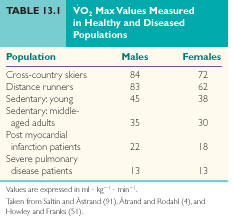 Calculation of VO2max
Product of maximal cardiac output and arteriovenous difference(difference in O2 content between arterial blood & venous blood)


Differences in VO2max in different populations 
Due to differences in SVmax 

Improvements in VO2max 
50% due to SV 
50% due to a-vO2
VO2max = HRmax x SVmax x (a-vO2)max
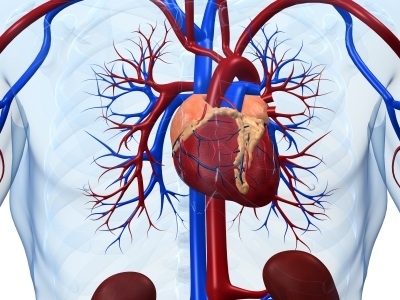 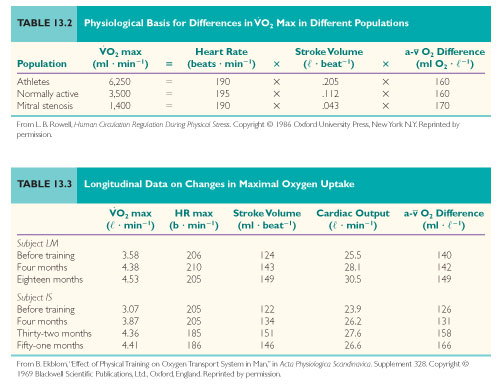 Increased VO2max With Training
Increased Svmax

 Preload (EDV): 

   End volumetric pressure that stretches the right or left ventricle of the heart to its greatest dimensions
…therefore preload = initial stretching of the cardiac muscles before contraction.
*Preload = Volume (If the volume is low, the blood pumped out of the heart will be a trickle. If the volume is too high, it will back up the cardiac system (right-sided heart failure, edema etc)

*Afterload = Pressure/Resistance (Afterload = pressure or resistance. If there is a narrowing in the veins/arteries, the volume will back up AND the cardiac output will drop.)
Increased VO2max With Training
1. Increased Svmax (cont…)

Preload is increased by increasing the end-diastolic volume (this occurs with increased venous pressure)
As ventricle contracts = develop greater pressure & eject blood more rapidly (because the Frank Starling Mechanism = activated by the increased preload.)
Because  venous pressure:
   (pressure exerted on the walls of the veins by the circulating blood)
 Plasma volume  (yellowish solution ±91% water & other 9% = nutrients: glucose, amino acids; sodium, potassium; antibodies)
 Venous return (volume of blood flowing back to the heart through the veins.)

 Ventricular volume
Increased VO2max With Training
2.  Afterload (TPR):
	Tension or stress developed in the wall of the left ventricle during ejection. 
end load (pressure) against which the heart contracts to eject blood. 
Afterload is broken into components:aortic pressure and/or the pressure the ventricle must overcome to eject blood.
Increased VO2max With Training
2.  Afterload (TPR): 
 Arterial constriction
 Maximal muscle blood flow with no change in mean arterial pressure

	3.  Contractility
Factors Increasing Stroke Volume
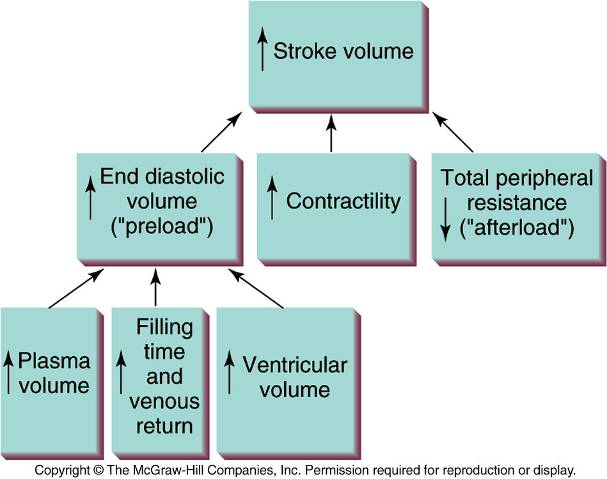 Increased VO2max With Training
4. a-vO2max
 Muscle blood flow =   O2 to active muscles
Therefore  SNS vasoconstriction 
[= vasodilation to  blood flow to muscles]
Improved ability of the muscle to extract oxygen from the blood
 Capillary density
 Mitochondial number (therefore  ATP produced)
Factors Causing Increased VO2max
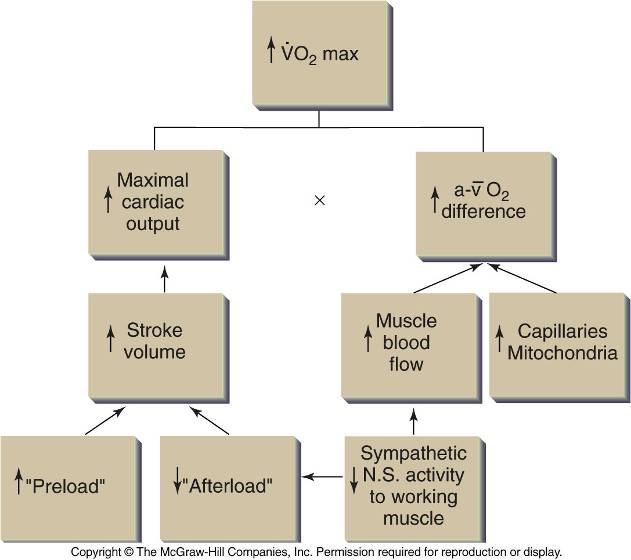 Detraining and VO2max
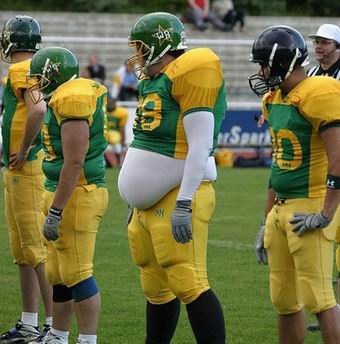 Decrease in VO2max with stopping
	training
 SVmax
Rapid loss of plasma volume
 Maximal a-vO2 difference
 Mitochondria
 Oxidative capacity of muscle (ability to produce ATP)
 Type IIa fibers [red  myoglobin] 
			         [long term anaerobic  slow fatigue]
 type IIx fibers [white  no myoglobin]
			        [short term aerobic  quicker to fatigue]
Effects of Endurance Training on Performance
Maintenance of homeostasis:
More rapid transition from rest to steady-state
Reduced reliance on glycogen stores
Cardiovascular and thermoregulatory adaptations
Neural and hormonal adaptations:
Initial changes in  performance 
Improved neural drive, improved recruitment patterns
Improved hormone synthesis,  hormone receptors in tissue
Structural and biochemical changes in muscle:
 Mitochondrial number
 Capillary density
Structural and Biochemical Adaptations to Endurance Training
 capillary density
 number of mitochondria
 in oxidative enzymes
    ( catalysts in reactions that produce ATP):
Krebs cycle (citrate synthase)
Fatty acid cycle
Electron transport chain
Structural and Biochemical Adaptations to Endurance Training
Increased NADH shuttling system (glycolysis)
NADH from cytoplasm to mitochondria

Change in type of LDH (lactate dehydrogenase):
LDH catalyses oxidation of lactate to pyruvate & predominates in slow-twitch muscle fibres. 

Endurance training  activity of LDH increases in slow-twitch fibres = improved the ability of muscles to oxidize lactate.
Time Course of Training/Detraining Mitochondrial Changes
Training
Mitochondria double with 5 weeks of training

Detraining
±50% of the increase in mitochondrial content lost after 1 week of detraining 

All of the adaptations lost after 5weeks of detraining

4 weeks of retraining to regain the adaptations lost in the first week of detraining
Effect of Intensity and Duration on Mitochondrial Adaptations
Citrate Synthase (CS)
Marker of mitochondrial oxidative capacity
Found in Citric acid (Krebs cycle) – aerobic metabolism 

Light to moderate exercise training
Increased CS in high oxidative fibers 
Type I (slow) and IIa (intermediate fast/ fast twitch oxidative ) 

Strenuous exercise training
Increased CS in low oxidative fibers 
Type IIx (fast glycolytic)
*Biochemical Adaptations and the Oxygen Deficit
ADP stimulates mitochondrial ATP production

Increased mitochondrial number after training
Lower ADP needed to increase ATP production and VO2
*Biochemical Adaptations and the Oxygen Deficit
Oxygen deficit is lower after training:
Same VO2 but lower ADP needed
Energy requirement can be met by oxidative ATP production at the onset of exercise
Faster rise in VO2 curve & steady-state reached earlier

= less lactic acid formed & less PC depletion
Therefore:  rapid  in O2 uptake at the onset of exercise from  aerobic enzymes in the mitochondria which have  in number.
*Mitochondrial Number and ADP Concentration Needed to Increase VO2
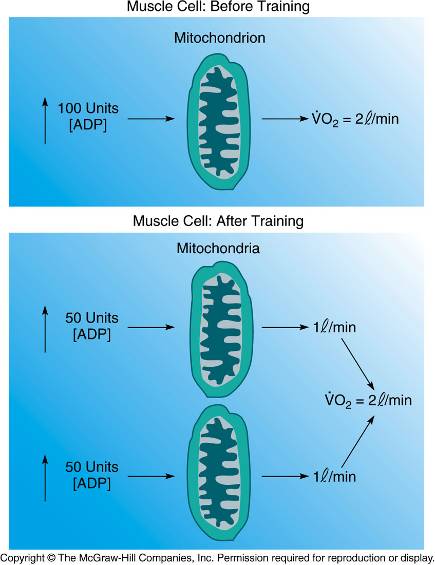 *Endurance Training Reduces the 		O2 Deficit
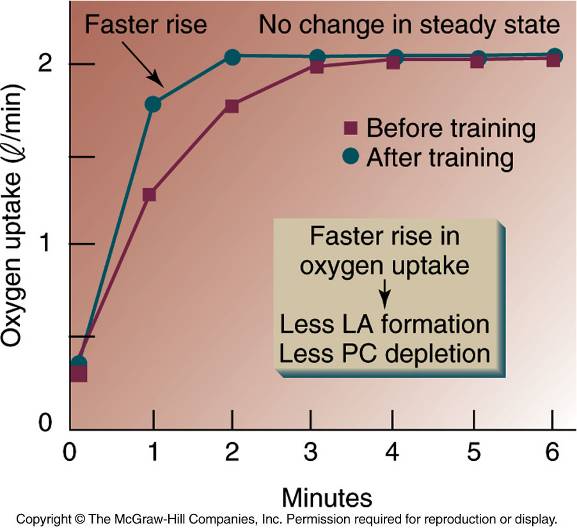 *Biochemical Adaptations and the Plasma Glucose Concentration
Increased utilization of fat = sparing of plasma glucose & muscle glycogen

Transport of FFA into the muscle:
Increased blood capillary density
= Slower blood flow and greater FFA uptake
*Biochemical Adaptations and the Plasma Glucose Concentration
Transport of FFA from the cytoplasm to the mitochondria
Increased mitochondrial number

Mitochondrial oxidation of FFA
Increased enzymes of -oxidation
Increased rate of acetyl-CoA formation
High citrate level inhibits PFK and glycolysis
Therefore: the  uptake of FFA from the blood circulation is from  capillary density and  enzymes for metabolism of FFA.
LDH
pyruvate + NADH
lactate + NAD
*Biochemical Adaptations and Blood pH
Lactate production during exercise


Increased mitochondrial number
Less carbohydrates used = less pyruvate formed
Increased NADH shuttles
= Less NADH available for lactic acid formation

Therefore:Increased capillary density helps increase O2 availability = reduces anaerobic metabolism.
Mitochondrial and Biochemical Adaptations and Blood pH
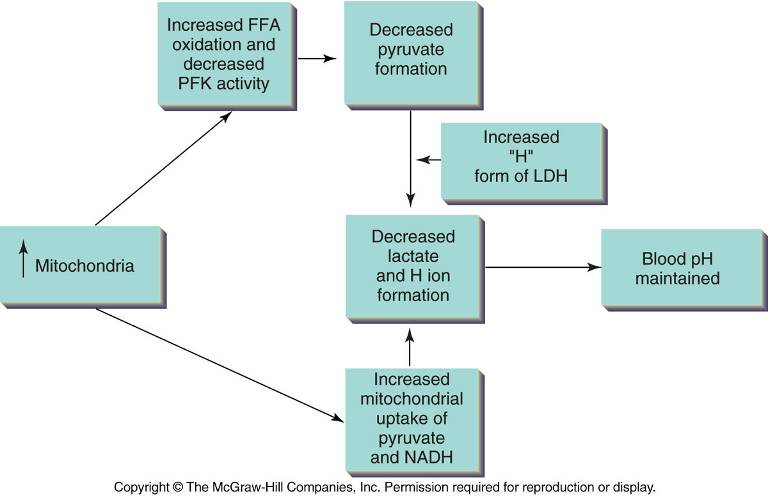 *Biochemical Adaptations and Lactate Removal
Lactate removal
By nonworking muscle, liver, and kidneys
Gluconeogenesis in liver
Increased capillary density
Muscle can extract same O2 with lower blood flow 
More blood flow to liver and kidney
Increased lactate removal
*Biochemical Adaptations and Lactate Removal
Increased enzymes in the increased number of mitochondria 
= help with the metabolism of lactate
= lactate removal by increased capillaries to organs e.g. heart  which can metabolise lactate more
Links Between Muscle and Systemic Physiology
Biochemical adaptations to training influence the physiological response to exercise
Sympathetic nervous system ( E/NE)
Cardiorespiratory system ( HR,  ventilation)
Due to:
Reduction in “feedback” from muscle chemoreceptors
Reduced number of motor units recruited
Shown in one leg training studies
 Lack of transfer of training effect to untrained leg
Peripheral and Central Control of Cardiorespiratory Responses
Peripheral feedback from working muscles:
= Group III and group IV nerve fibers
Responsive to tension, temperature, and chemical changes
Feed into cardiovascular control center
Central Command:
Motor cortex, cerebellum, basal ganglia
Recruitment of muscle fibers
Stimulates cardiorespiratory control center
Central Control of Cardiorespiratory Responses
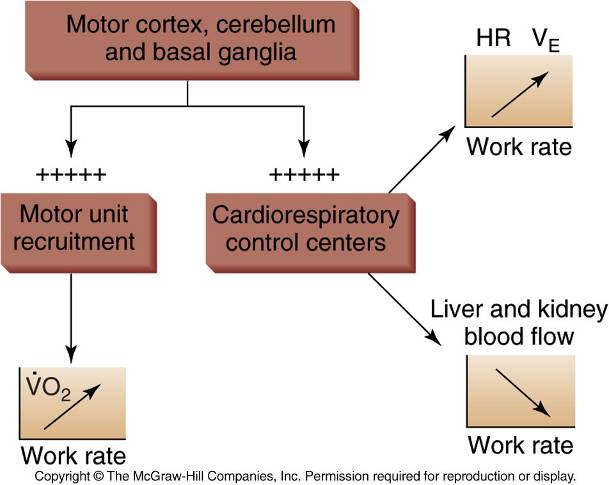 Physiological Effects of Strength Training
Strength training results in increased muscle size and strength
Neural factors:
Increased ability to activate motor units
Strength gains in first 8-20 weeks
Muscular enlargement
Mainly due enlargement of fibers 
Hypertrophy
May be due to increased number of fibers 	
Hyperplasia
Adaptations from strength training
Glycolytic enzymes: Enhanced muscular storage of glycogen and increases in the levels of glycolytic enzymes – especially with high volume resistance training

Intramuscular fuel stores eg. Glycogen
Ligament and tendon strengthIncrease in collagen content (only with high loads) to increase cross sectional area of tendon/ ligament
Increased bone mineral content.Increase mechanical stress on bone = increase bone formation/ density
Limitations to strength adaptations
Hormones (testosterone, HGH)
Nutrition (Protein, Carbs)
Muscle size (smaller muscles have fewer muscle fibers)
Type and intensity of training
Specificity
Lack of rest
Genetics
Neural and Muscular Adaptations to Resistance Training
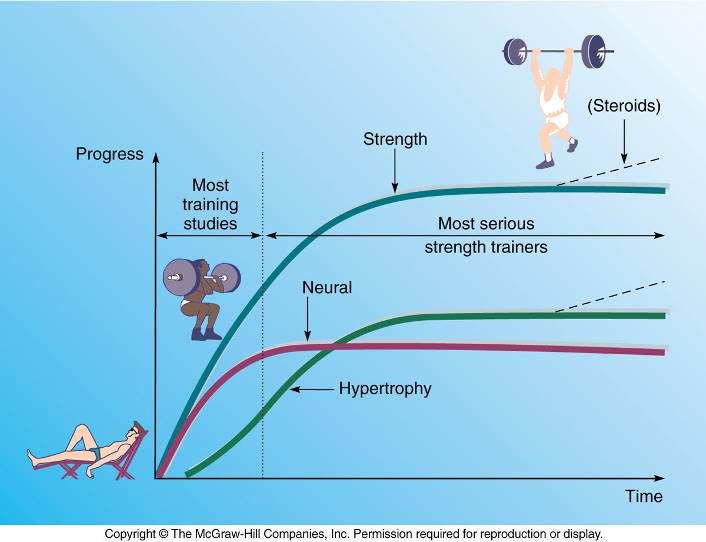 Training to Improve Muscular Strength
Traditional training programs
Variations in intensity, sets, and repetitions
Periodization
Volume and intensity of training varied over time
More effective than non-periodized training for improving strength and endurance
Strength and endurance training at same time
Adaptations may or may not interfere with each other
Depends on intensity, volume, and  frequency of training
Revision Questions
1. Name the 3 principles of training and describe what each entails. (9) 
2. How is VO2max improved with training?			(4)
3. Discuss each training adaptation for VO2max. 		(15)
4. How will detraining affect VO2max?				(4)
5. What are the structural and biochemical adaptations to endurance training?							(5)
6. What are the effects of intensity and duration on mitochondrial adaptations?							(5)
7. Why is oxygen deficit lower after training?			(4)
8. How is the plasma glucose concentration affected by training?	(6)
9. How is the blood pH affected by training?			(5)
Revision Questions
10. What are the physiological effects of strength training?	(8)
11. What are the adaptations to strength training?		(8)
12. What are the limitations to strength training? 		(8)
13. What are the capillary and mitochondrial changes that occur with endurance training with regards to:Oxygen deficitUtilization of FFAGlucose SparingLactate and Hydrogen formationBlood pHLactate Removal					(6 x 3)